I CAN SHOW YOU HOW TO PLAY DICE
[Speaker Notes: Make groups of 3-5. Play rock paper scissors!]
How to play! 遊び方
I can tell you what to use in winter.
①
生徒
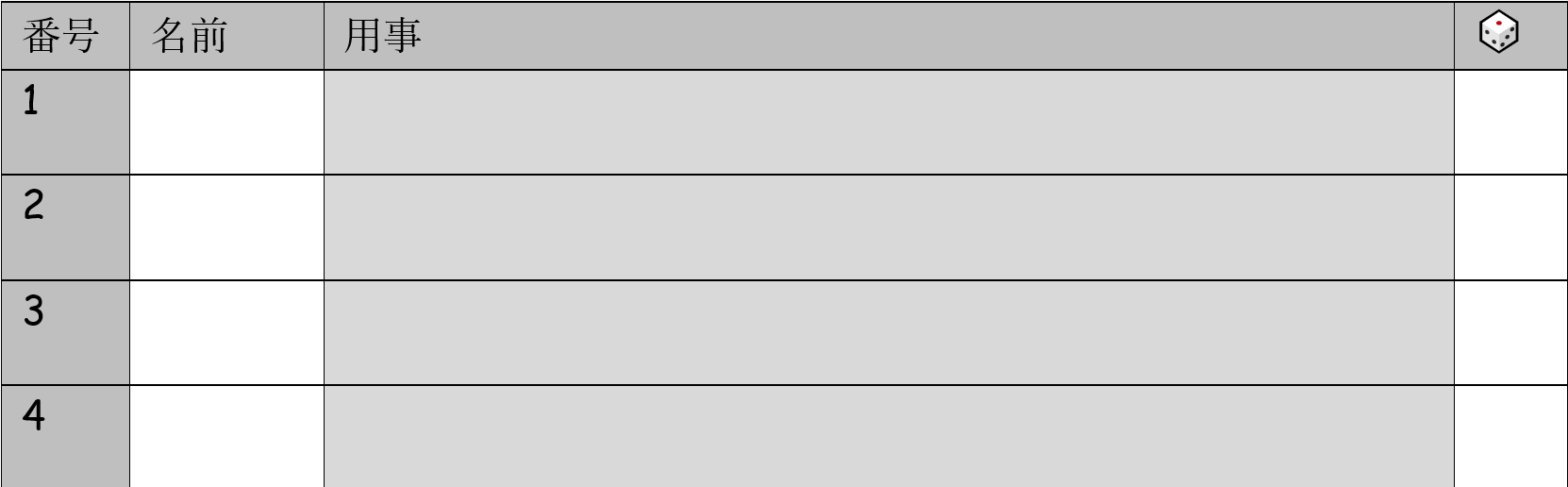 Ian
I can tell you what to use in winter.
I can tell you what to use in winter.
I can tell you what to use in winter.
It’s a kotatsu.
Nice!
①
生徒
先生
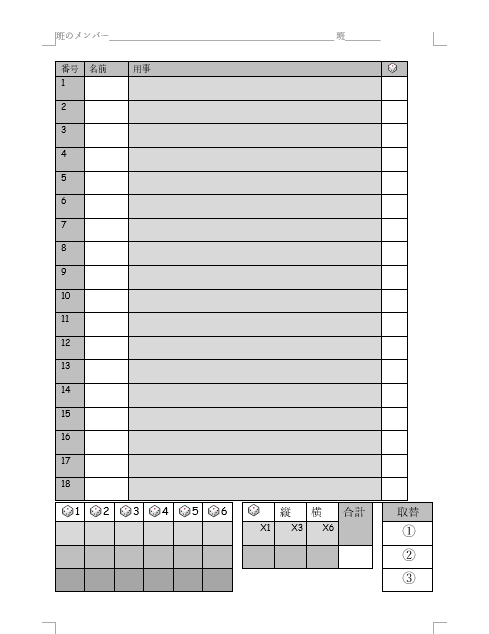 I can tell you what to use in winter.
⚂
⚄
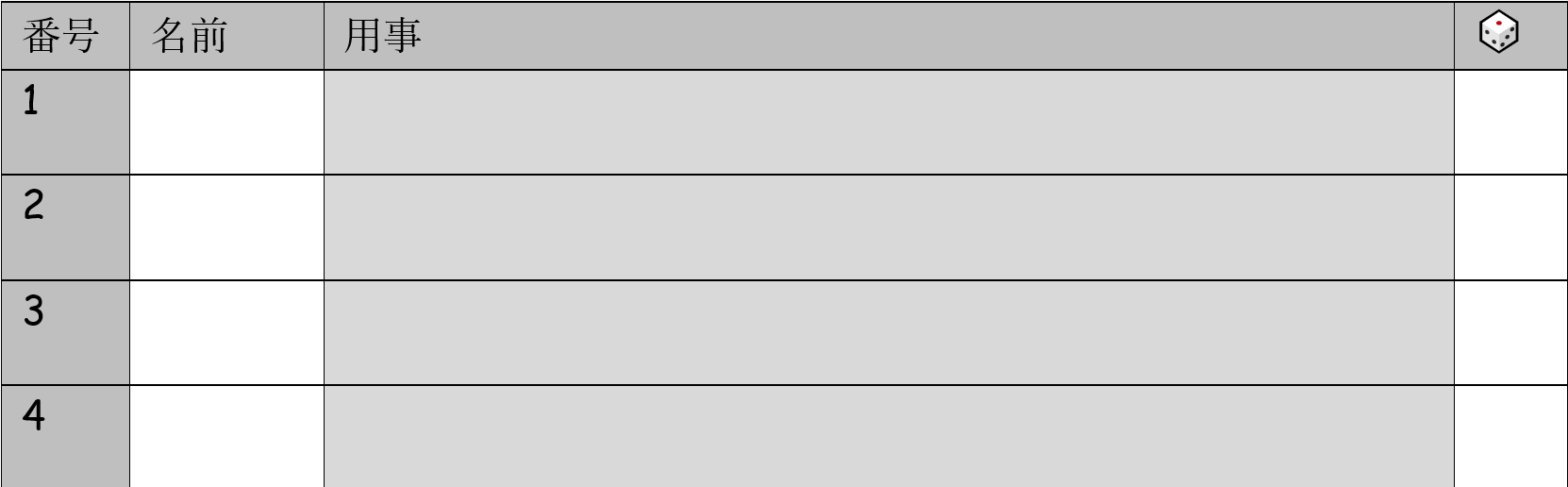 Ian
I can tell you what to use in winter.
5
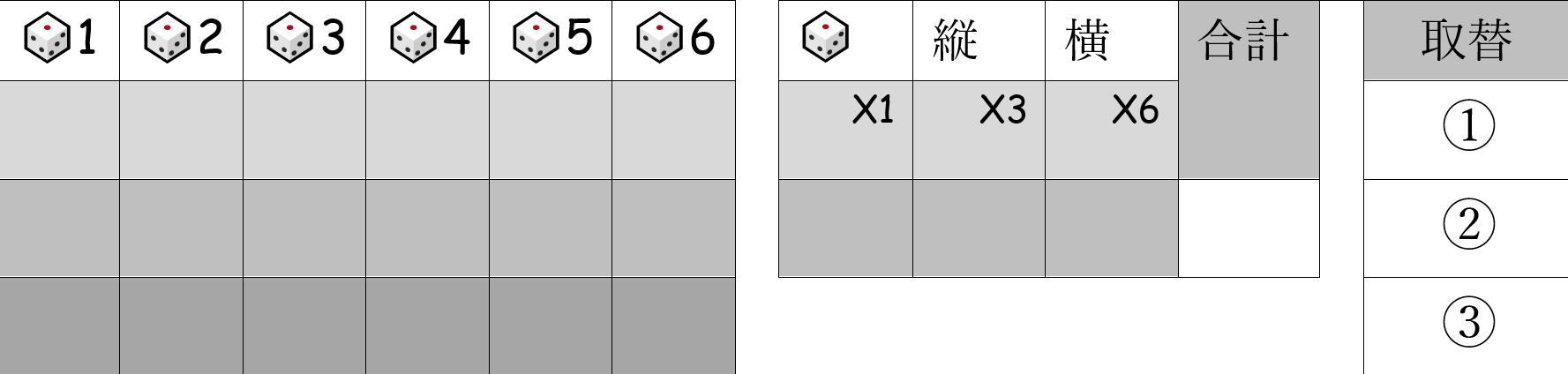 ✓
Tell me when your birthday is.
???
3
2
4
1
スコアの計算
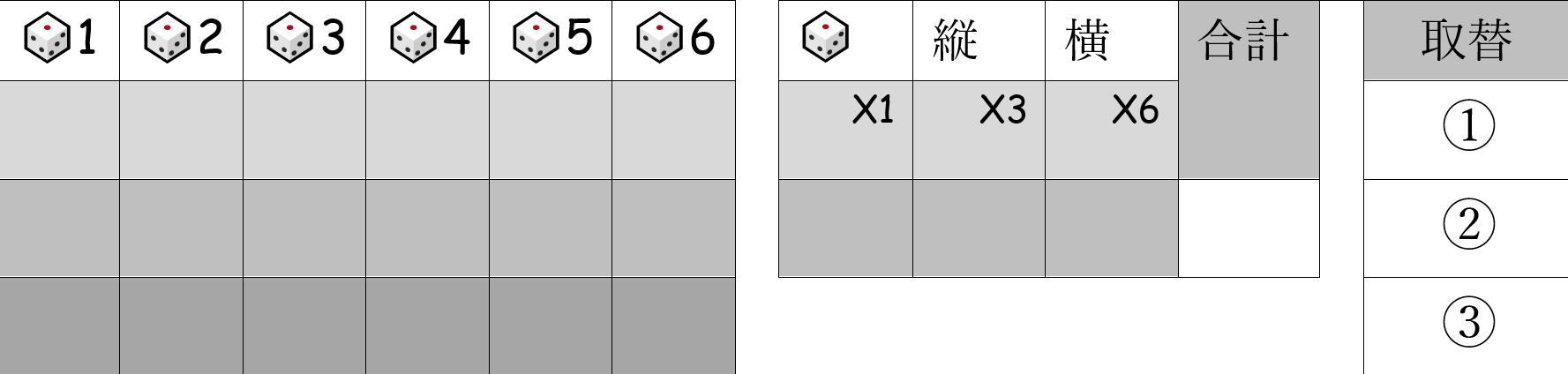 1
✓
✓
8
1
✓
1
✓
✓
✓
6
3
8
✓
1
17
✓
「ウワー！できなーい！」の時
???
???
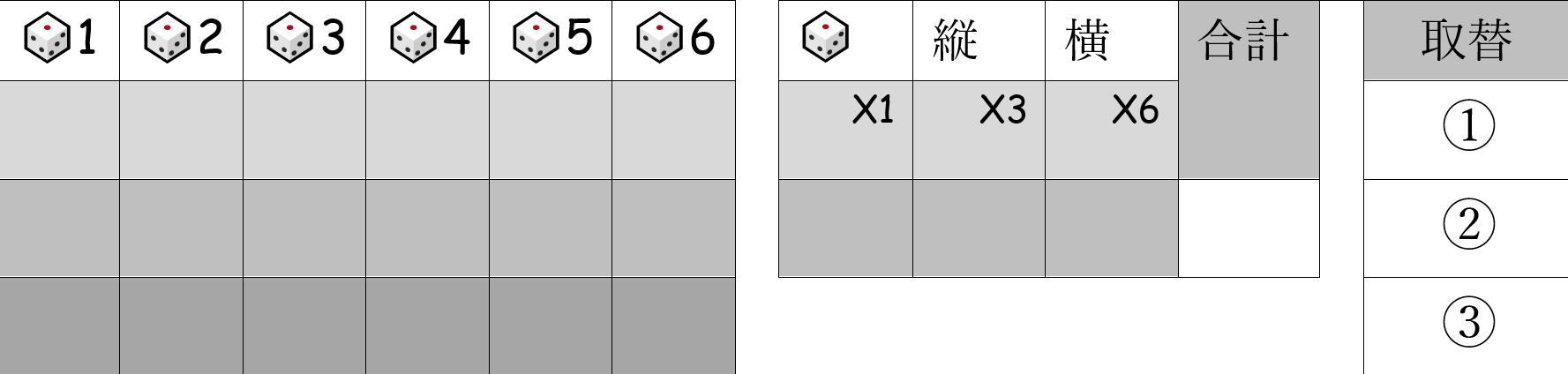 ✘
✘
✘
Questions?
I can tell – 教えてI can show– 見せてI know – 書いて